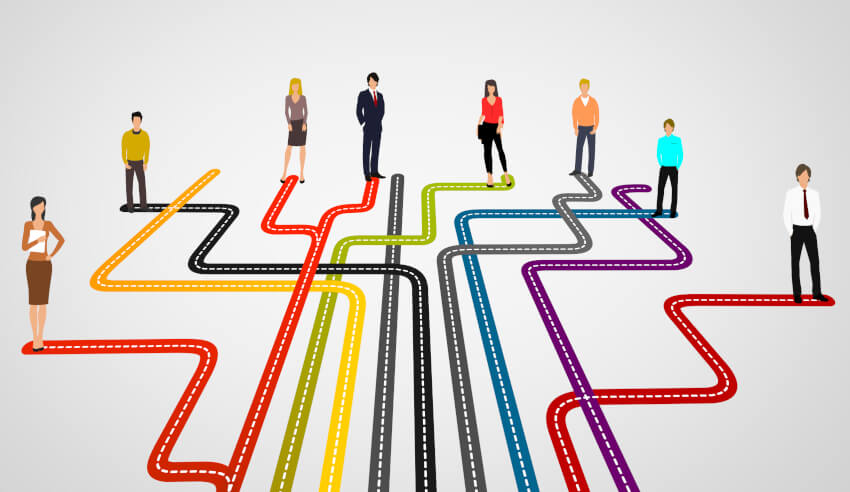 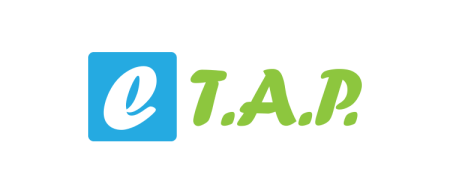 2. klase Tēma: Karjera3. nodarbība: Kādu darbu esvarētu strādāt?
Tikumiskās audzināšanas programma «e-TAP»
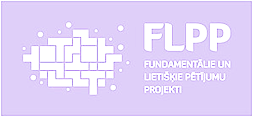 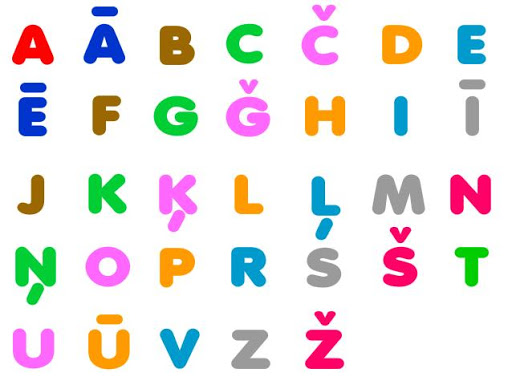 Strādājiet pāros – uz lapas uzrakstiet alfabētu, atstājot pie katra burta brīvu vietu!

Jums ir 5 minūtes, kuru laikā pie katra burta pierakstīt profesiju vai darbu, ko vari iedomāties!

Kā mēs varam atrast informāciju par brīvajām darba vietām?
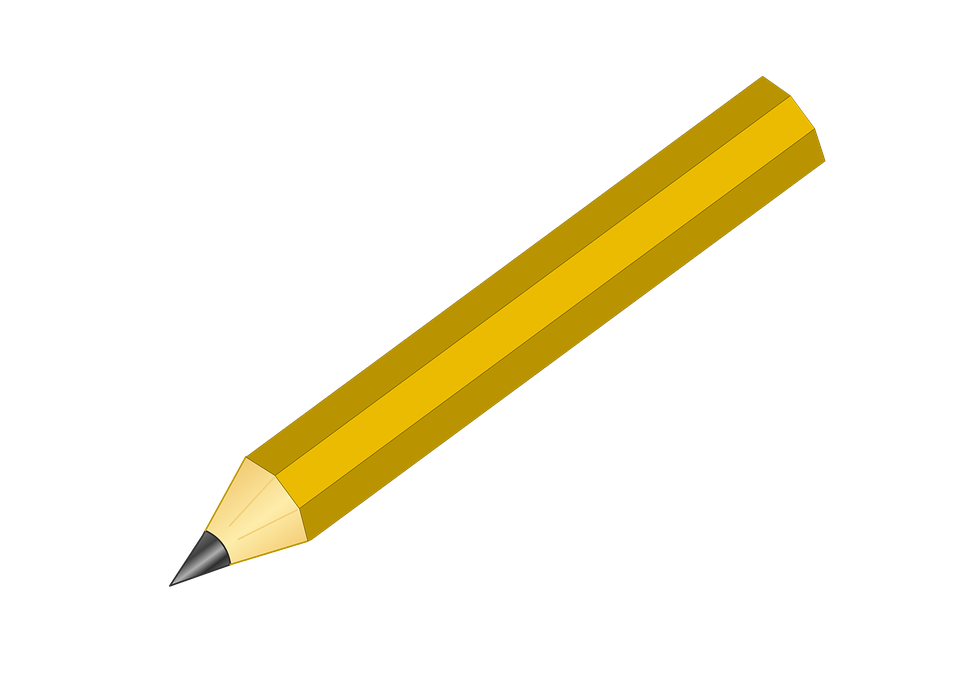 Kā izvēlēties darbu, ko vēlamies darīt? Pieraksti 3 lietas, kas, tavuprāt, ir svarīgas darbā (piemēram, palīdzēt cilvēkiem, nauda, darbs ar cilvēkiem, radošums, iespēja izmantot noteiktas prasmes)!
Citi resursi…
http://www.profesijupasaule.lv
www.prakse.lv
https://mysalary.lv/karjera/latvijas-profesijas-un-atalgojums
https://www.viaa.gov.lv/files/news/732/infografika01_ka_iepazit_profesiju_150x297mm_screen.pdf
https://viaa.gov.lv/library/files/original/92892_Spele_iepazisiti_profesijas.pdf
http://www.aic.lv/regdip/
Izmantojot iegūto informāciju, izveido profilu darbam, kas tev interesē, ietverot:

darba nosaukumu, 

kas šajā darbā jādara, 

vajadzīgās kvalifikācijas, 

noderīgas intereses,

vajadzīgas rakstura īpašības.
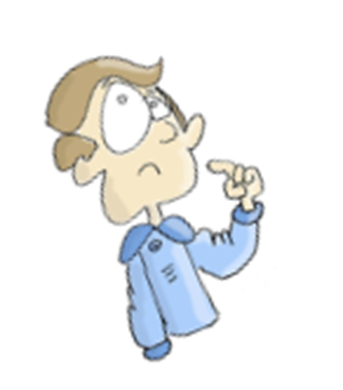 Uzzīmē sevi pēc 20 gadiem, darot savu sapņu darbu!

Uzraksti īsu aprakstu, kas šis ir par darbu, kāpēc tu to vēlētos darīt un kādas prasmes, intereses, tikumus tev vajadzēs!
Tikumiskās audzināšanas programma «e-TAP»
Resursi pieejami: www.arete.lu.lv

Programmas administrators: Dr. Manuels Fernandezs. manuels.fernandezs@lu.lv, +371 26253625
Latvijas Universitātes Pedagoģijas, psiholoģijas un mākslas fakultātes Pedagoģijas zinātniskā institūta vadošais pētnieks
Imantas 7. līnija 1, 223. telpa, Rīga, LV-1083, Latvija
"Digitālas mācību programmas piemērotības un īstenojamības izpēte jauniešu tikumiskajai audzināšanai Latvijas izglītības iestādēs (no 5 līdz 15 gadu vecumā)" (01.12.2020-31.12.2021). Projekta Nr. lzp-2020/2-0277; LU reģistrācijas Nr: LZP2020/95